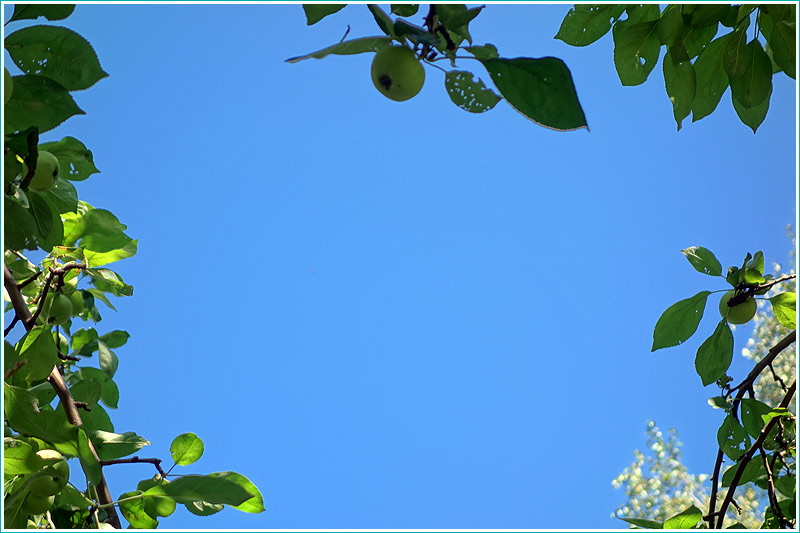 Тема уроку ВСТУП «Моральність. 
Моральні відносини в суспільстві»
етика, 6 клас
Епіграф: «Ми знаходимо в житті лише те, що самі вкладаємо в нього.
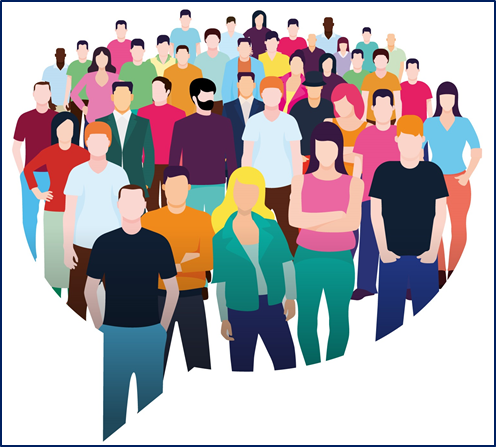 Розробила: Тесленко О.В.
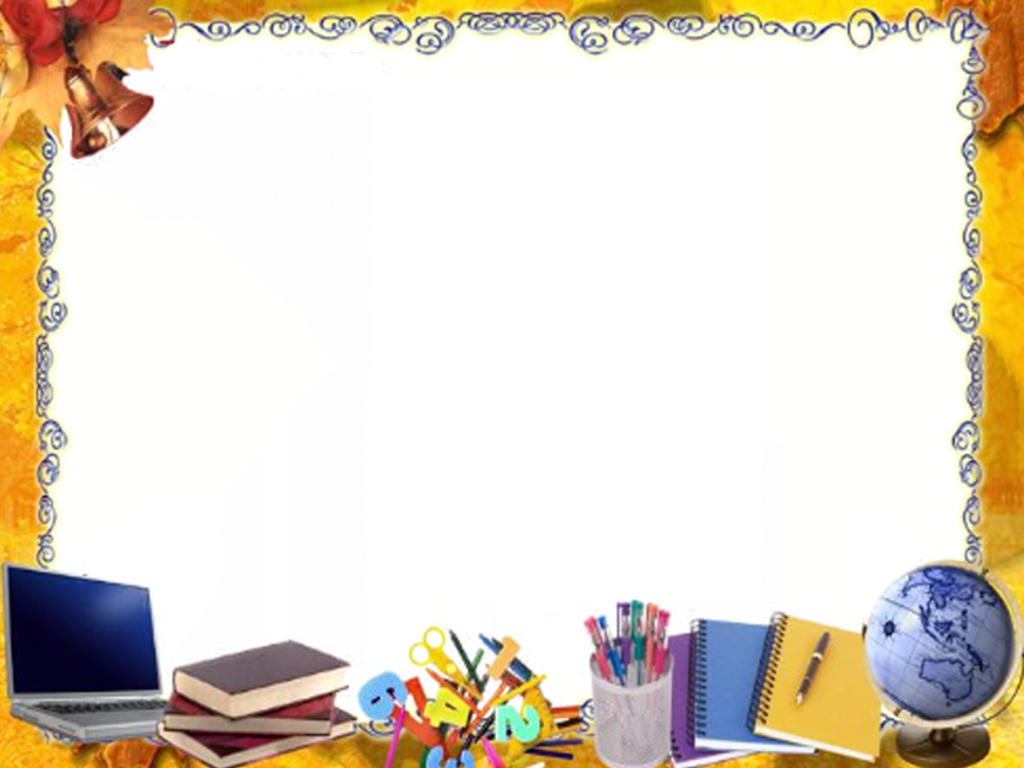 ВИСЛОВІТЬ ВЛАСНУ ДУМКУ
1. Що таке мораль та етика?
2. У чому полягає сутність моральних цінностей?
3. Які моральні цінності вам відомі?
4. Чи поділяєте ви твердження, що моральні цінності виступають у ролі життєвих орієнтирів людини?
5. У чому полягає «золоте правило моралі»? 
Чи зберігає воно свою важливість для сучасних людей? Чому ви так вважаєте?
ВИСЛОВИ:
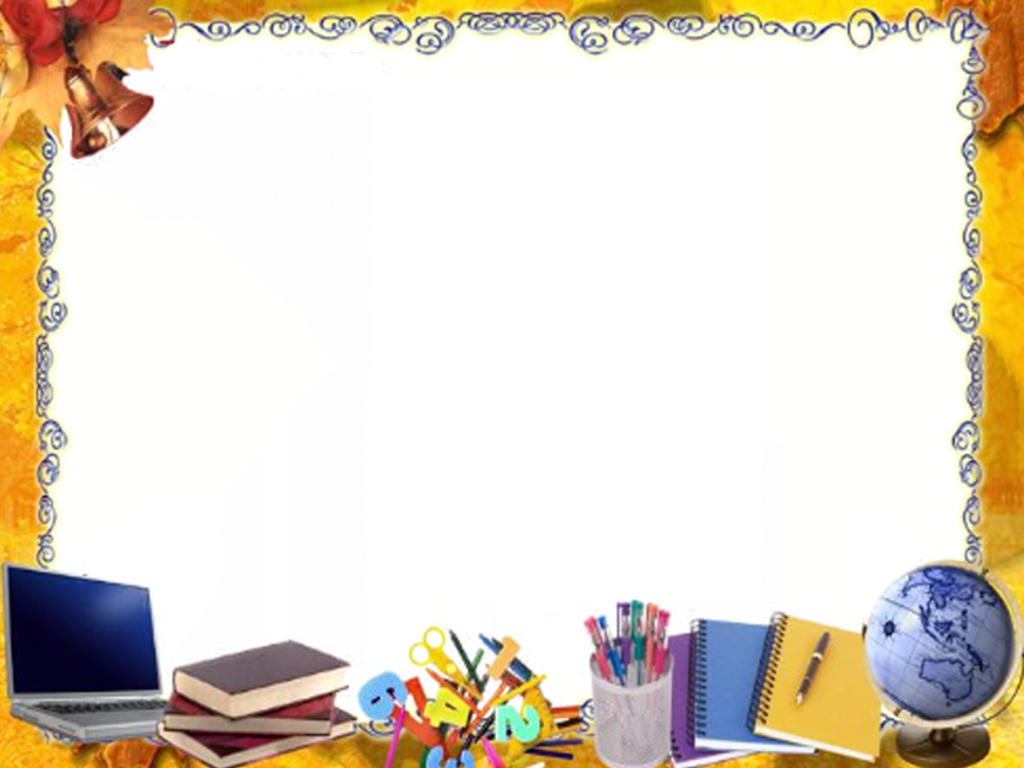 1. Моральність — основа поведінки людини.
Вивчаючи етику минулого року, ви дізналися, що мораль відіграє важливу роль у людських взаєминах і розвитку суспільства. 
Дотримання її норм допомагає гармонізувати людські стосунки й зменшити кількість конфліктів у їхніх спільнотах. 
Рівень сприйняття людьми норм моралі називають моральністю. Вона визначає притаманні індивідам уявлення про добре і погане, те, як слід чинити в різних життєвих ситуаціях.
СЛОВНИК
Моральність — відповідність поведінки людей нормам моралі.
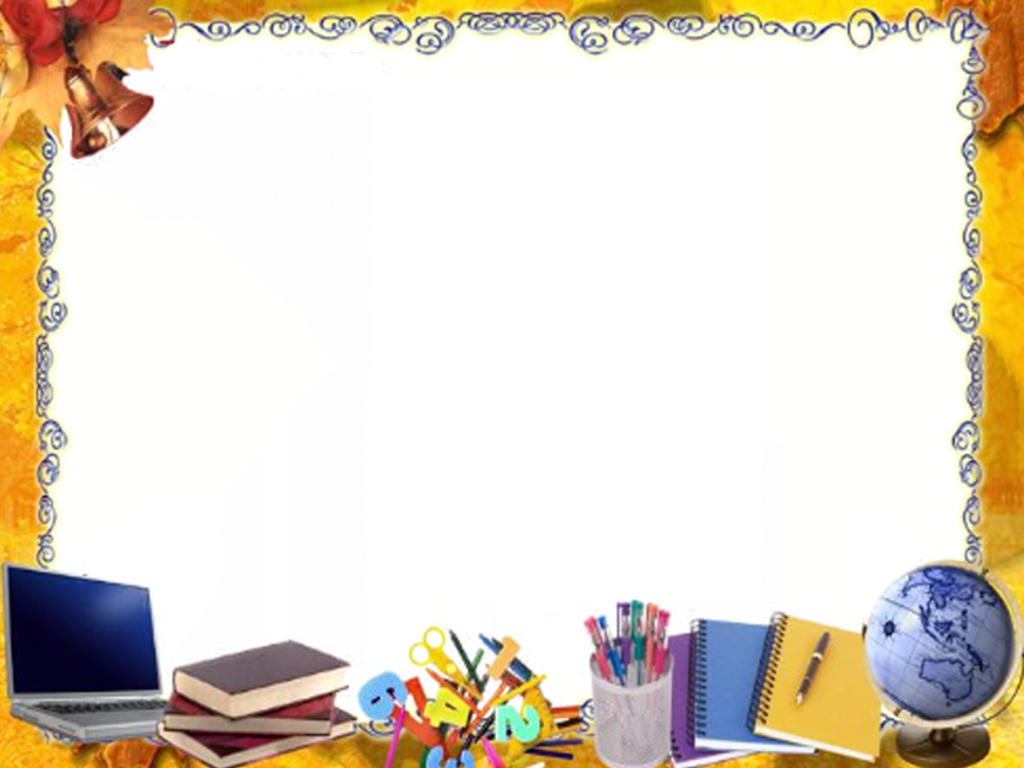 Кожна людина має власні уявлення про моральність.
Кожна людина має власні уявлення про моральність
Так, наприклад, деякі люди схвалюють смертну кару за окремі злочини й не вважають це аморальним, а інші різко засуджують це.
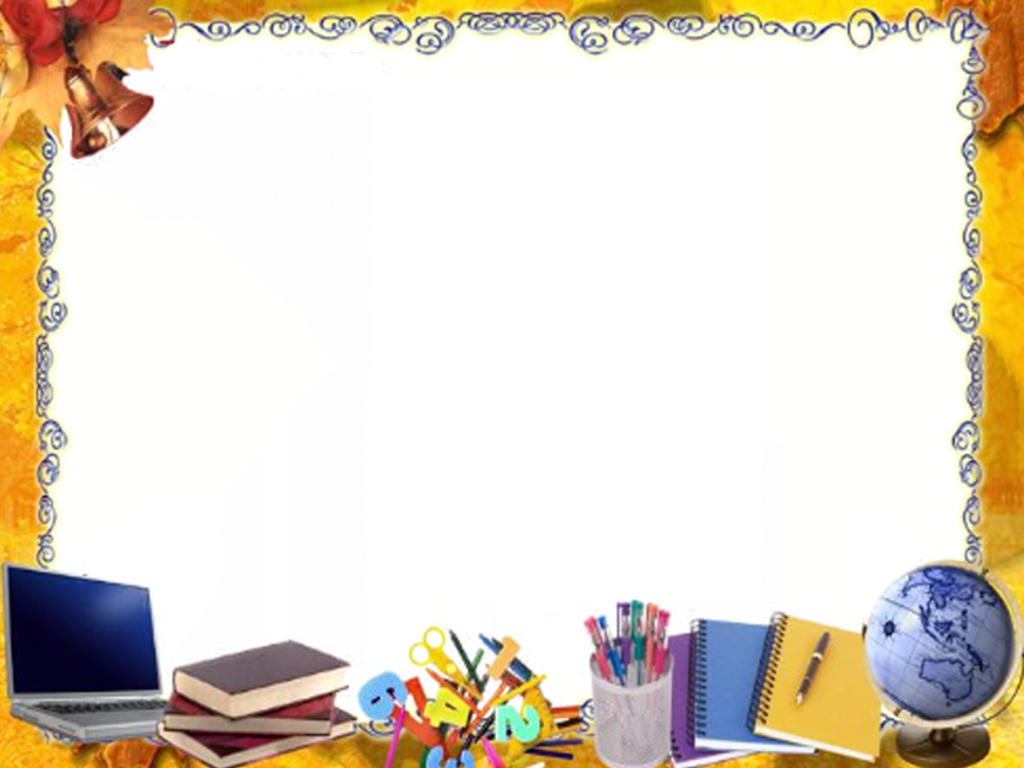 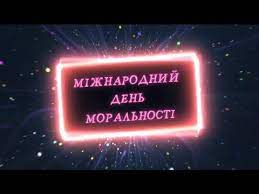 ЦІКАВІ ФАКТИ
Із 2019 р. щороку 5 квітня у світі 
відзначають 
Міжнародний день моральності.
Незважаючи на те, що моральність відображає індивідуальні уявлення людини про добре і погане, можна також визначати деякі її принципи, які поділяє більшість. 
До них, зокрема, належить визнання рівності прав усіх людей. Це означає, що до індивіда не мають застосовуватися будь-які обмеження за статевою, національною та іншими ознаками
ВИСЛОВИ:
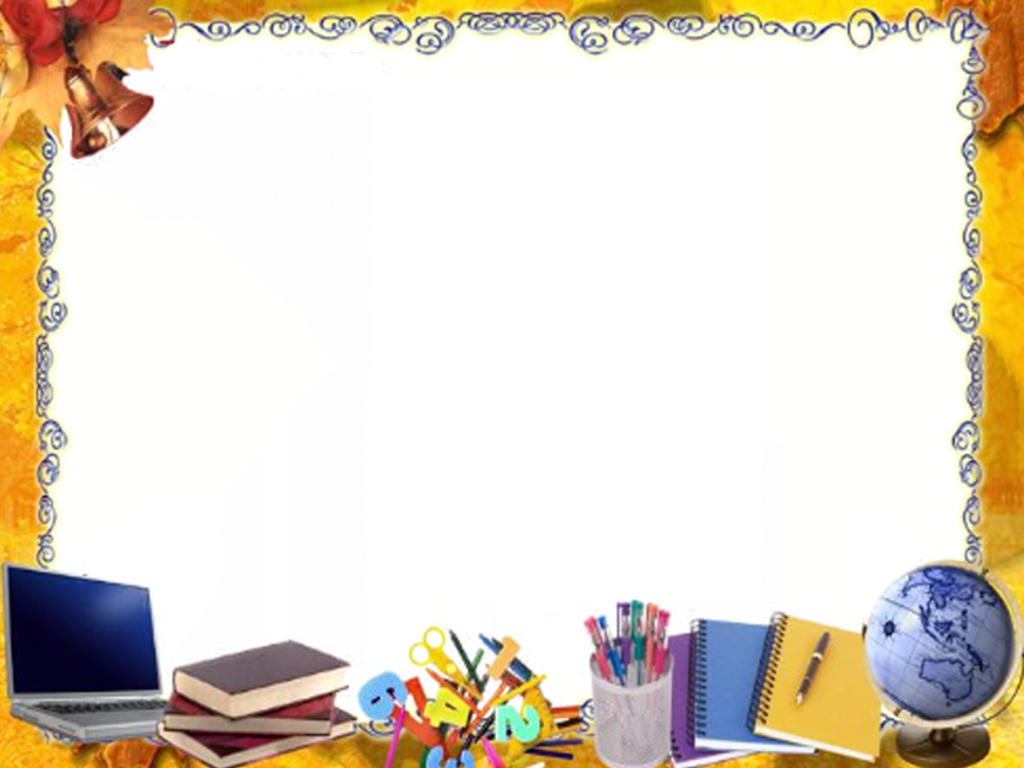 Важливим принципом моральності вважається також те, що людина може й мусить здійснювати 
лише ті вчинки, що не обмежують права та інтереси інших людей. 
При цьому має значення не тільки те, що регулюється законами, 
а й те, що регулюється моральними нормами. 

Наприклад, обман близької людини не є злочином, але з точки зору моральності це поганий вчинок, який є аморальним.
Одним із принципів моральності вважається вже відоме вам
 «золоте правило моралі».
 Це найдавніший серед відомих принципів, що міститься в різних видах норм, які регулюють відносини між людьми. 
Його заклик чинити щодо інших так, як ви бажаєте, щоб вони чинили з вами, не втратив своєї важливості й зараз. 
Отже, моральність є тим, що безпосередньо впливає на життя людини. 
Лише в тому суспільстві, де всі дотримуються моральних норм, люди можуть відчувати себе захищеними й щасливими.
ВИСЛОВИ:
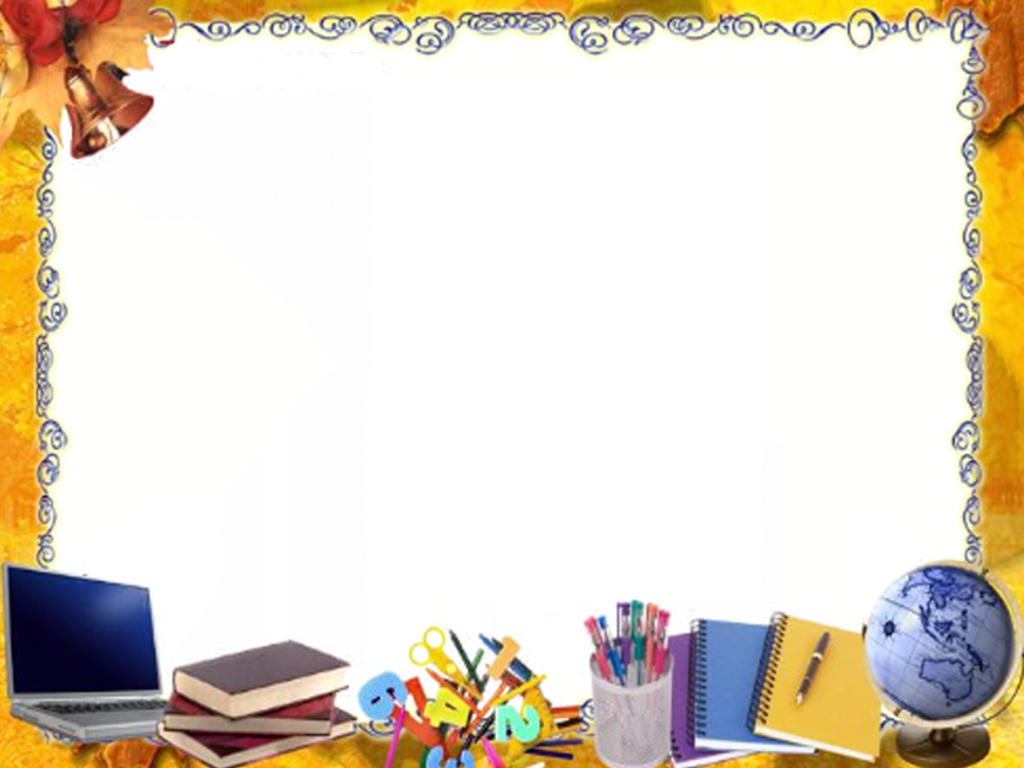 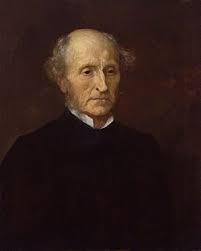 ПРАЦЮЄМО З ДЖЕРЕЛОМ
Британський мислитель XIX ст. 
Джон Мілль про сутність моральності
Моральність може бути визначена так: 
правила для управління вчинками людей, через дотримання яких стає можливим існування всього людства, що вільне від страждань і найбільш сповнене насолод, причому не лише для людства, а й, наскільки це дозволяє природа речей, для будь-яких інших істот, здатних до відчуттів.
ВИСЛОВИ:
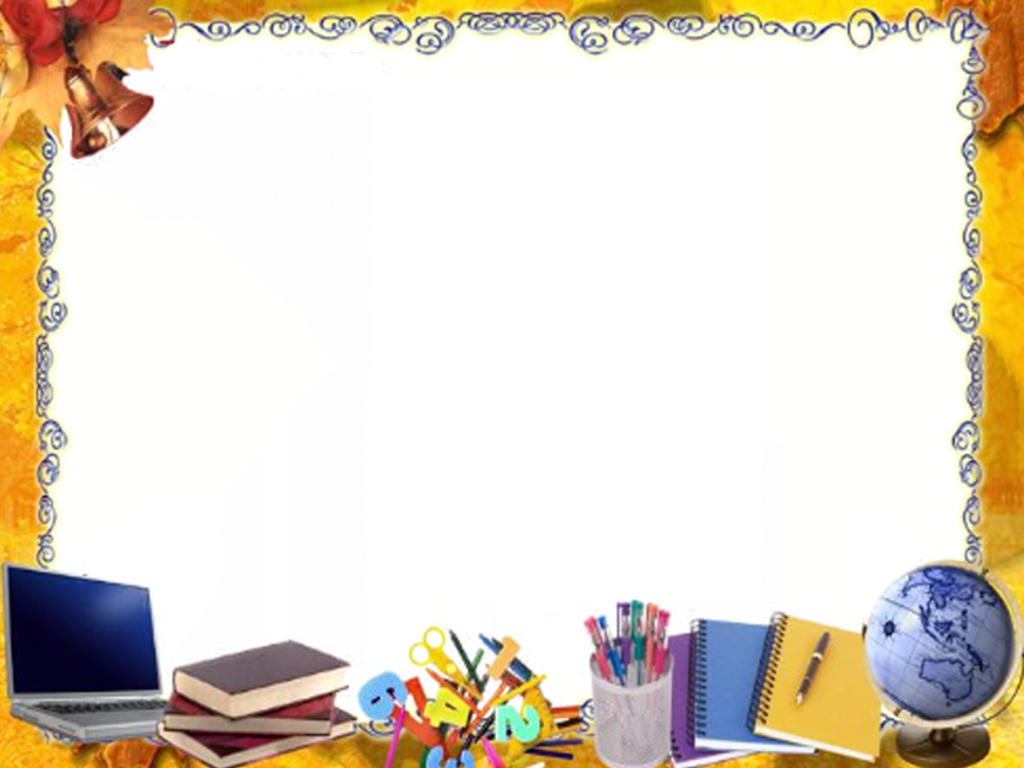 2. Моральні відносини в суспільстві.
Вчинки людей свідчать про рівень їхньої моральності. Здійснюючи їх, люди вступають у зв’язки й стосунки з іншими людьми. Цю взаємодію називають моральними відносинами.

СЛОВНИК
Моральні відносини — сукупність стосунків і зв'язків, у яких проявляється ставлення людей одне до одного й до суспільства відповідно до поширеного рівня моральності.
ВИСЛОВИ:
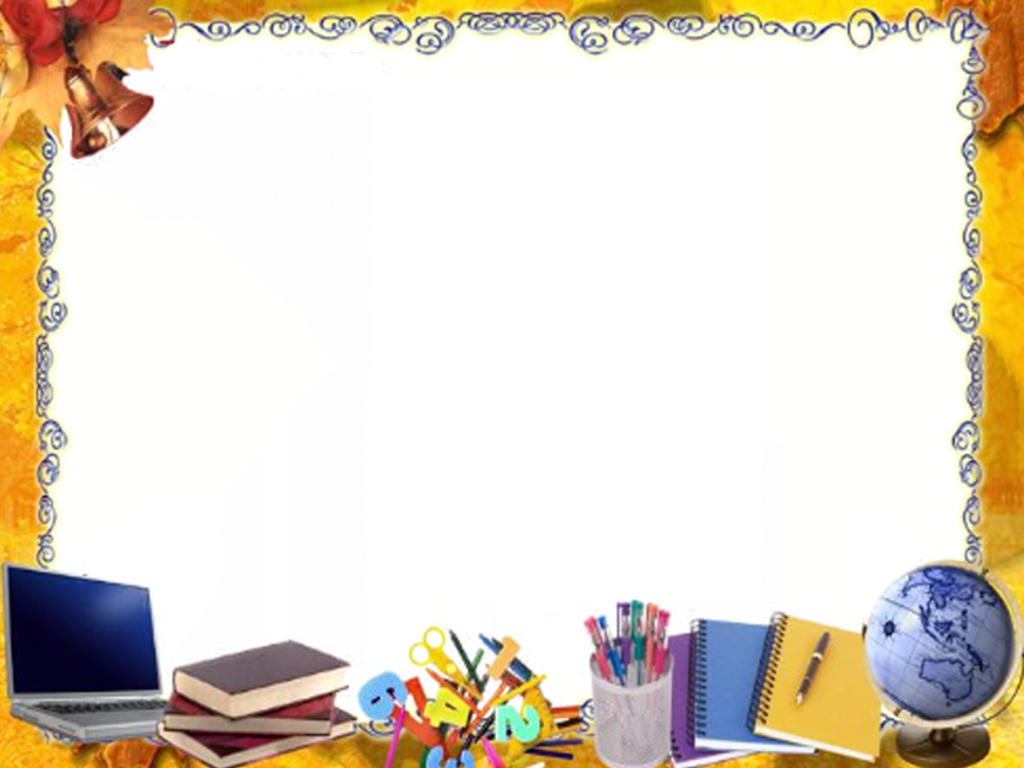 Моральні відносини
У будь-якому суспільстві виникають моральні відносини у різних сферах життєдіяльності людей. Різноманітні прояви моральності виражаються у ставленні людей одне до одного під час діяльності й спілкування та відображають межі дозволеного і забороненого. У людських стосунках ігнорування цих «неписаних законів» моральності може викликати осуд індивіда з боку суспільства, зневагу та нерозуміння. Натомість дотримання моральних цінностей сприяє гармонізації стосунків людини із суспільством та позитивному ставленню до її дій та вчинків.
ВИСЛОВИ:
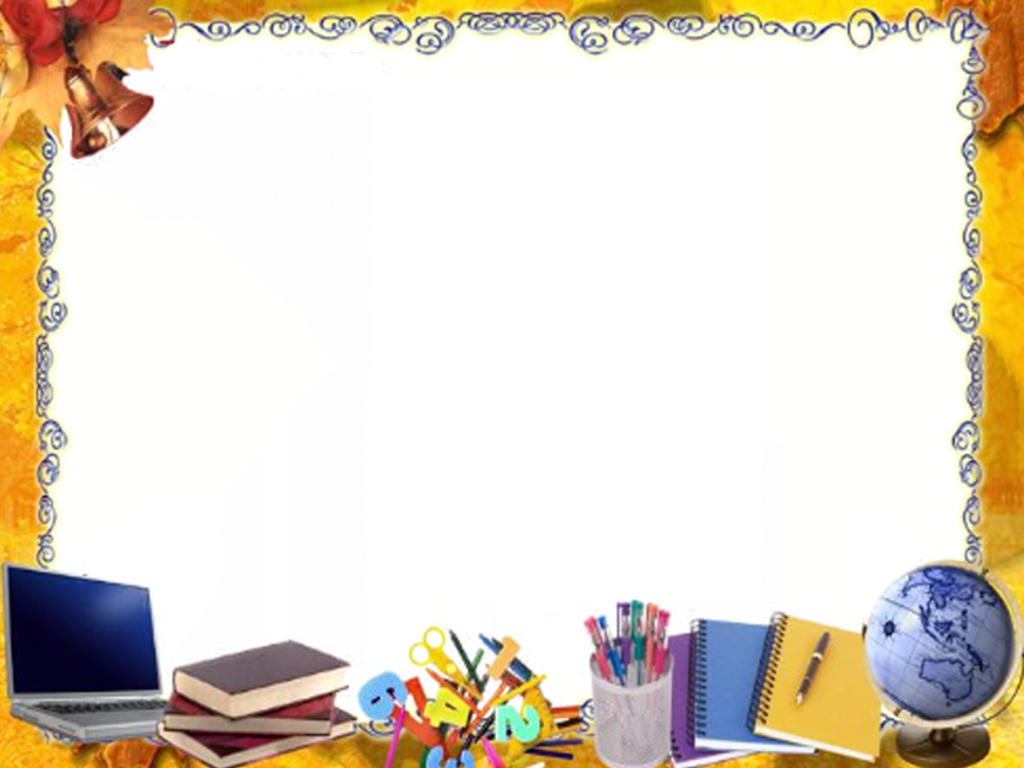 Моральність у поведінці людей.
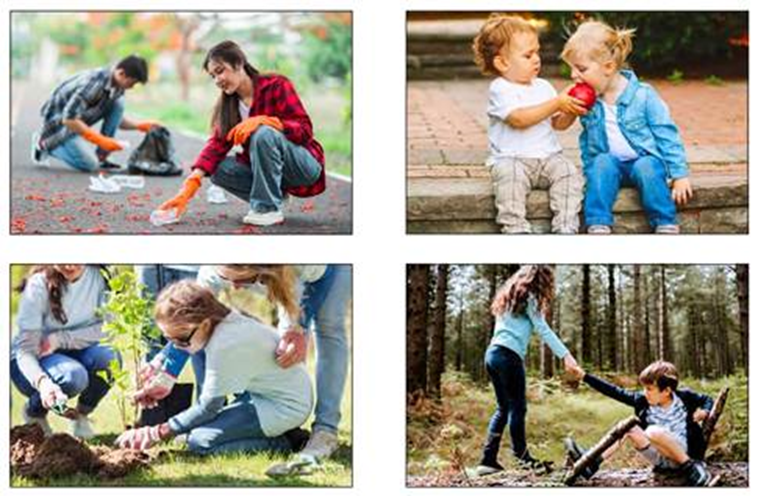 Допомога іншим, турбота про довкілля, здатність поділитися з іншими — приклади людської поведінки, що відповідає «неписаним законам» моральності. Немає законів, які змушують одну людину допомагати іншій, але правила моралі спонукають нас до цього.
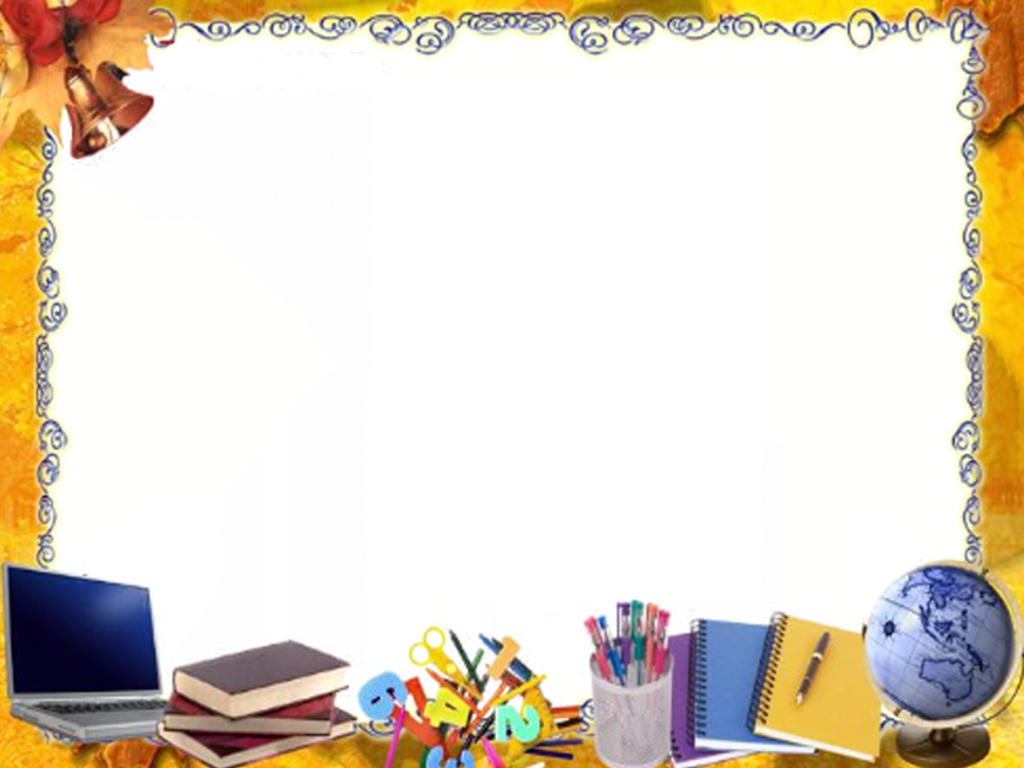 3. Як будувати відносини на основі моральних цінностей.
Для того щоб досягти успіху в суспільстві, людині слід засвоїти його моральні цінності. Це необхідно тому, що моральні цінності суспільства фактично регулюють її поведінку в усіх сферах життя: на роботі, навчанні, у міжособистісних відносинах, побуті та сім’ї. 
Людина стикається з ними щодня та найчастіше навіть не замислюється над цим. 
Моральні цінності необхідні для того, щоб побудувати цивілізоване суспільство, у якому загальне благо стане вищим за особисті вигоди, отримані за рахунок інших людей.
ВИСЛОВИ:
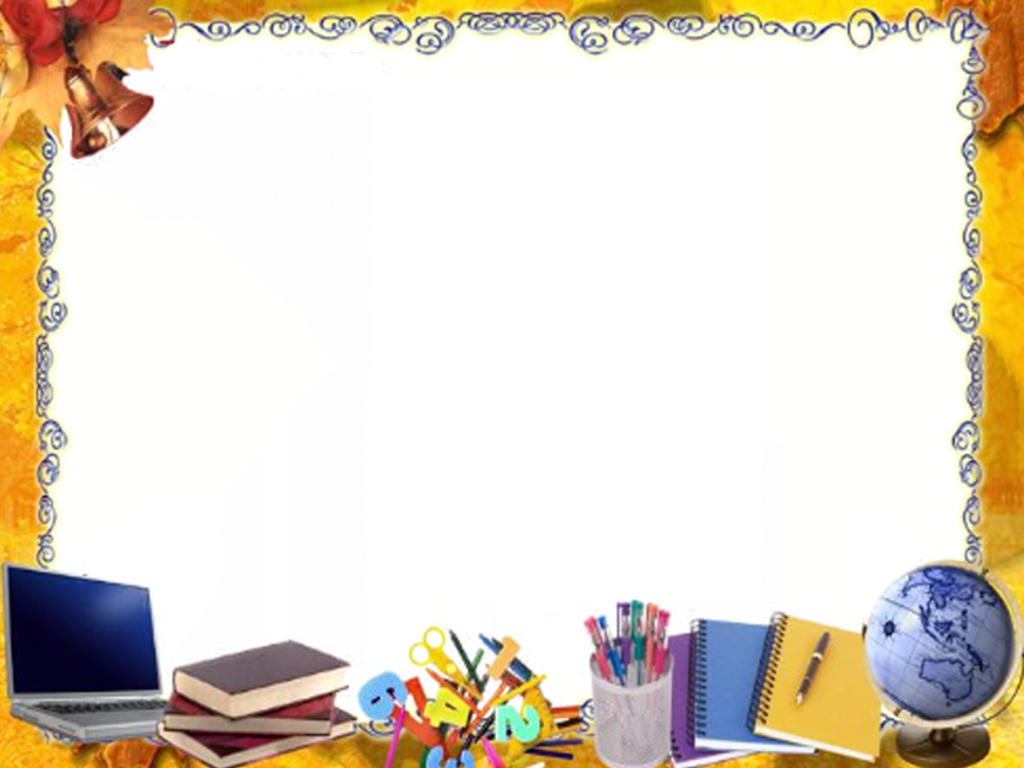 СЛОВНИК
Моральні цінності — моральні зразки та вимоги, 
що допомагають людині орієнтуватися в навколишній дійсності.
Відносини на основі моральних цінностей вибудовуються тоді, коли ці моральні цінності використовуються як своєрідний орієнтир і сукупність основних норм поведінки. 
При цьому моральні цінності допомагають людині передбачити наслідки своїх вчинків до того, як вона їх зробить. Так, зокрема, відповідно до поширених у нашому суспільстві моральних цінностей, треба зважати на права та життя інших людей, думати, перш ніж щось сказати, тощо.
ВИСЛОВИ:
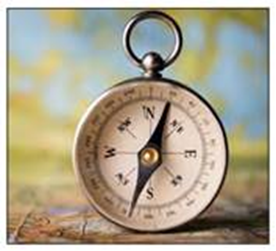 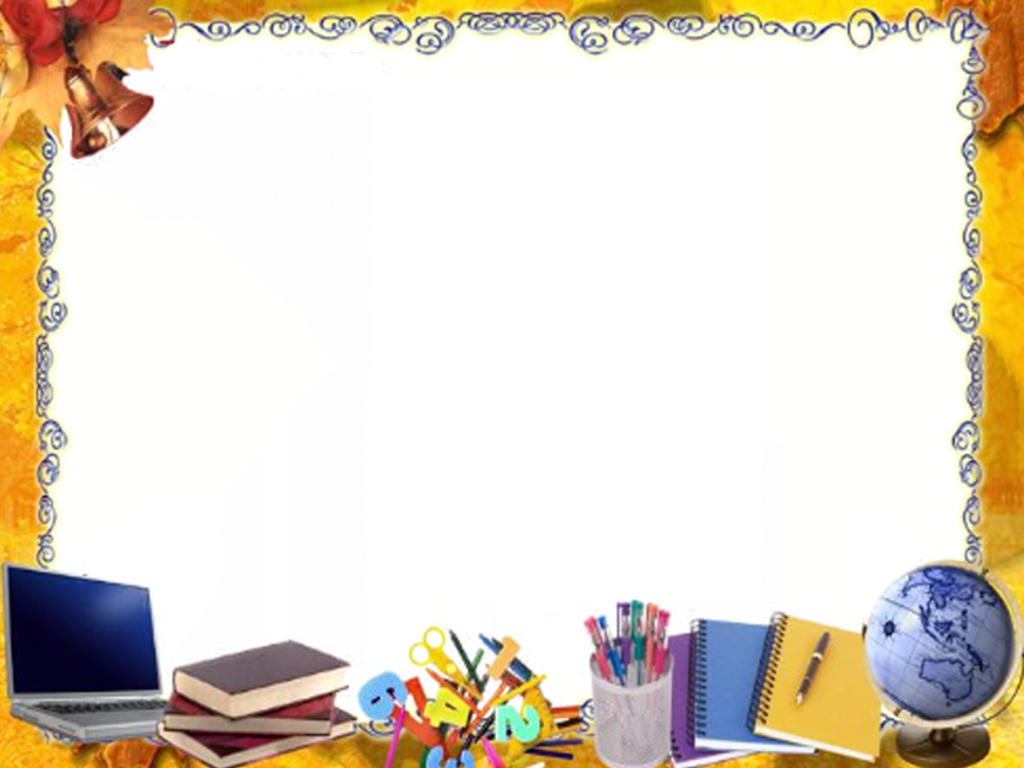 Моральні цінності в людській поведінці.
• Моральні цінності в людській поведінці часто порівнюють із компасом. Чому, на вашу думку, виникло таке порівняння?
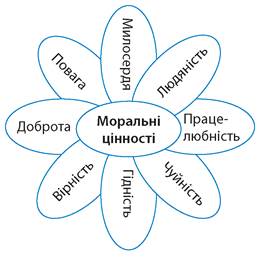 Квітка моральних цінностей.
Дотримання моральних цінностей створює умови для того, 
щоб відносини з іншими людьми розвивалися гармонійно.
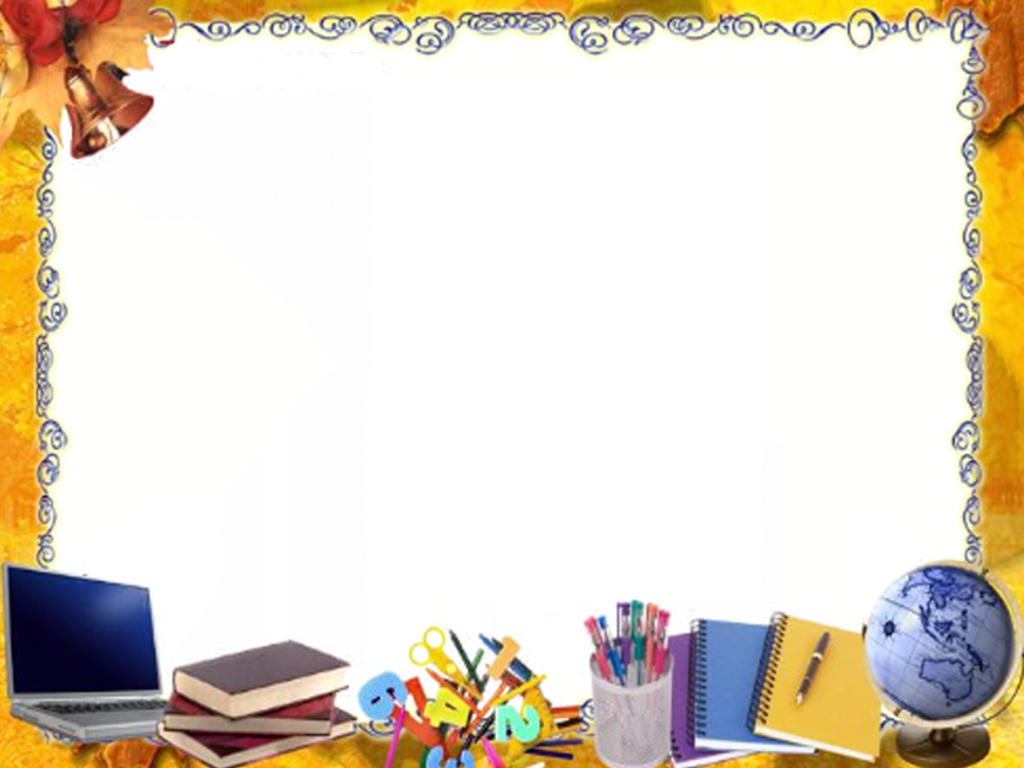 ЦІКАВІ ФАКТИ
Одним із найдавніших відомих виразів, важливих для стосунків між людьми, вважається «золоте правило моралі». Перші згадки про нього датуються серединою І тис. до н. е. Воно міститься в багатьох творах давньої світової літератури. У Святому Письмі, де викладено основи християнського віровчення, у Євангелії від Матвія йдеться: «Тож усе, чого ви бажаєте, щоб чинили вам люди, те саме чиніть їм і ви».
ВИСЛОВИ:
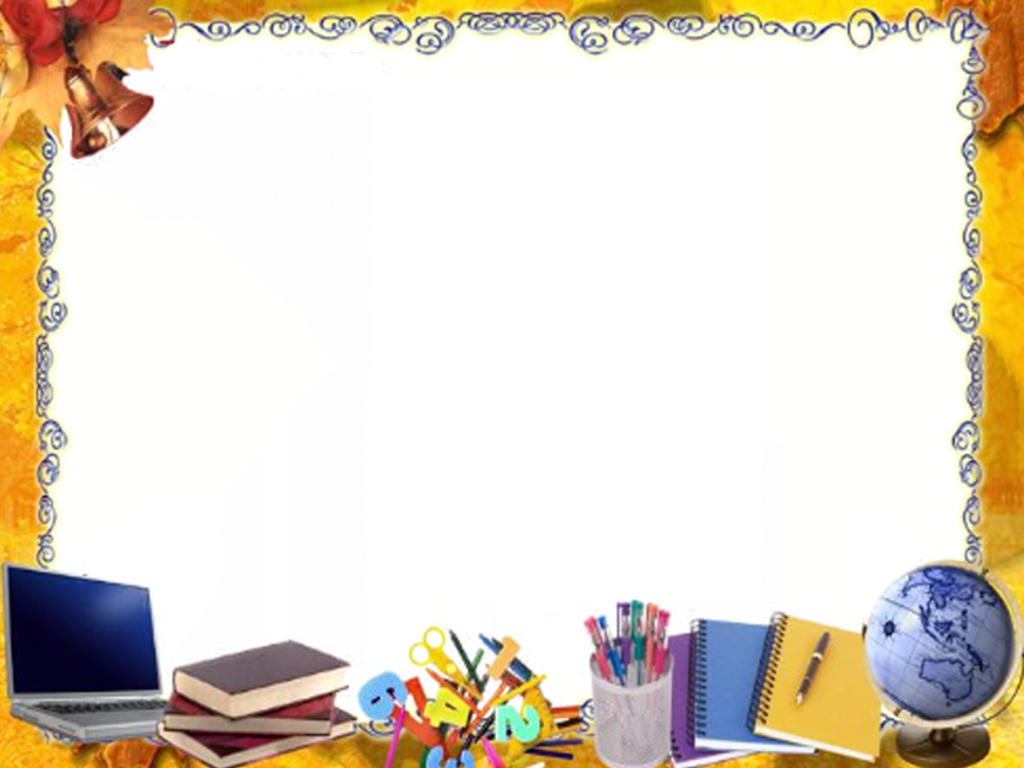 ВАРТО ЗАМИСЛИТИСЯ
Коли зрозуміло, у чому полягає справжня моральність, то і все інше буде зрозуміло.
(Конфуцій, давньокитайський мислитель VI—V ст. до н. е.)
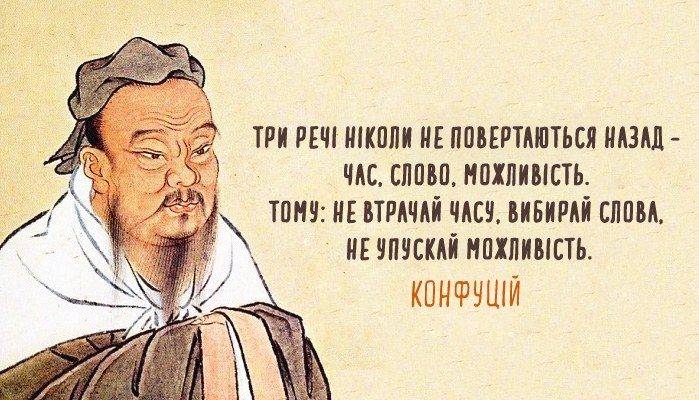 «Чому взаємини між людьми мають відбуватися на основі моральних цінностей».
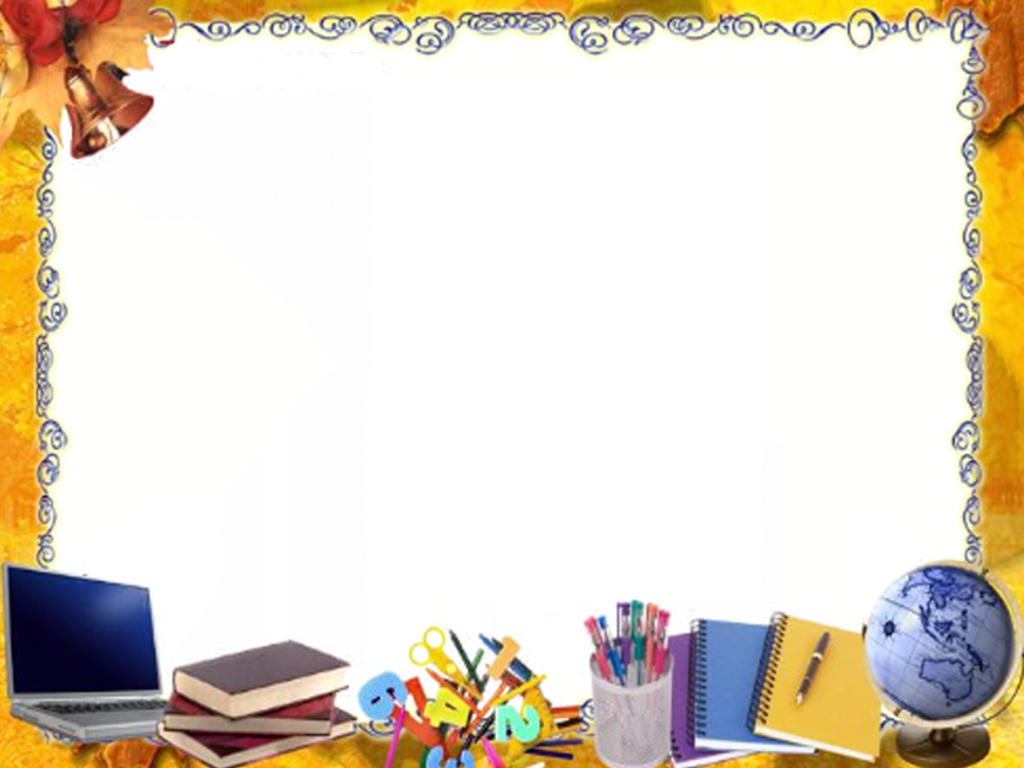 Дякую за увагу!!!!
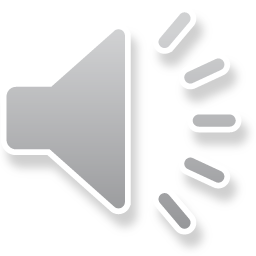